Взаимное расположение прямых и плоскостей в пространстве
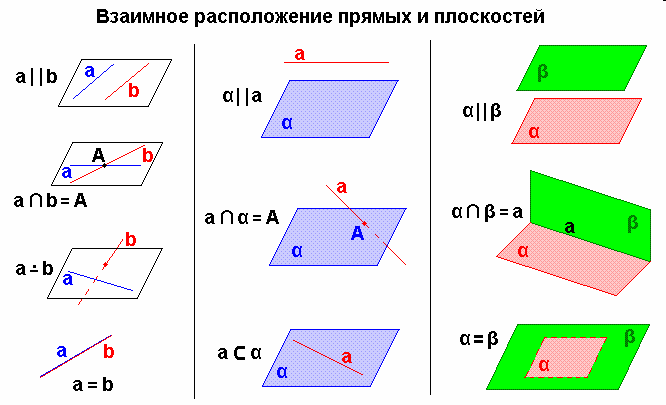